Packaging DevelopmentStudy
Summary Charts
June – August 2012
Agenda
Study & Respondent Overview
Packaging & Artwork Performance
Packaging Sustainability
New Product Development Process
Study Overview
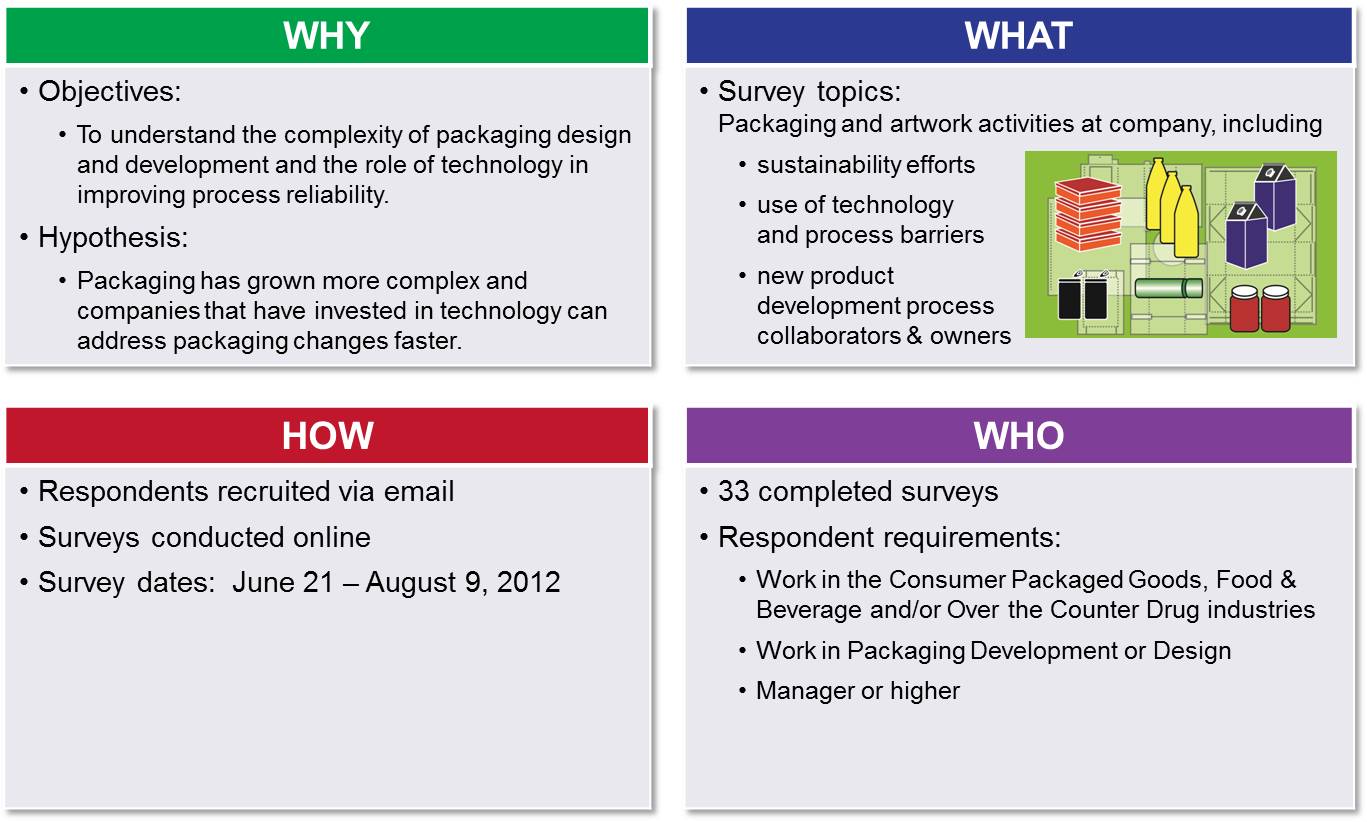 Company Overview
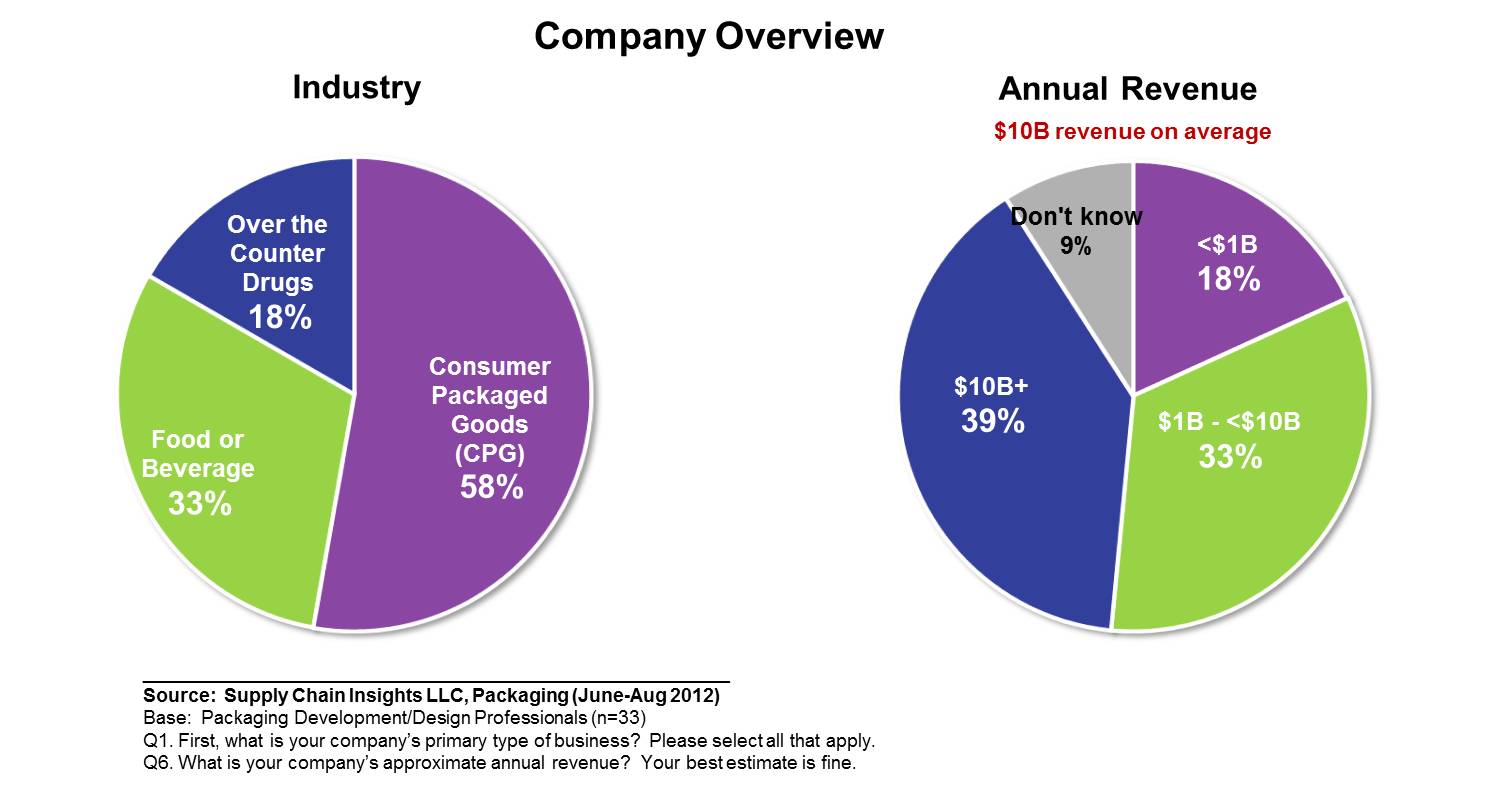 Items Produced by Company
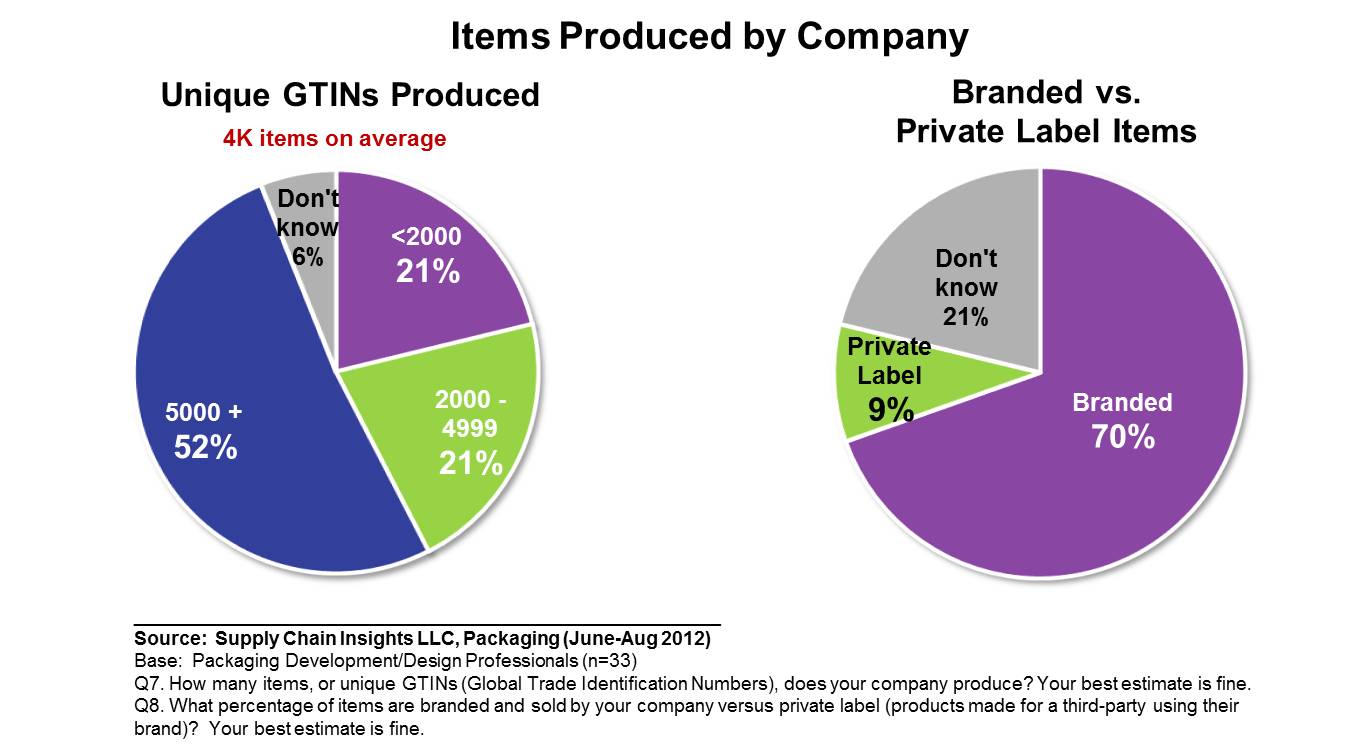 Percent of People Dedicated to Packaging and Artwork
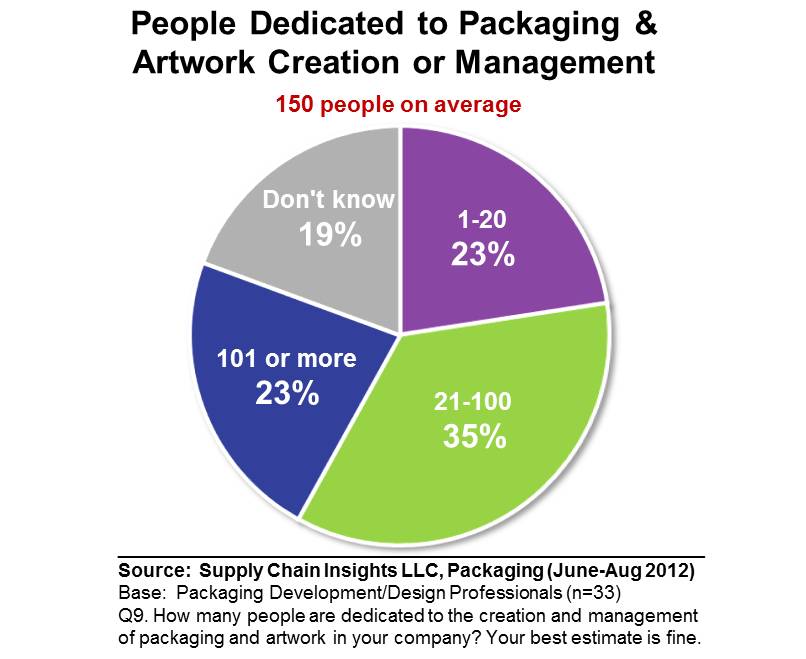 Respondent Overview
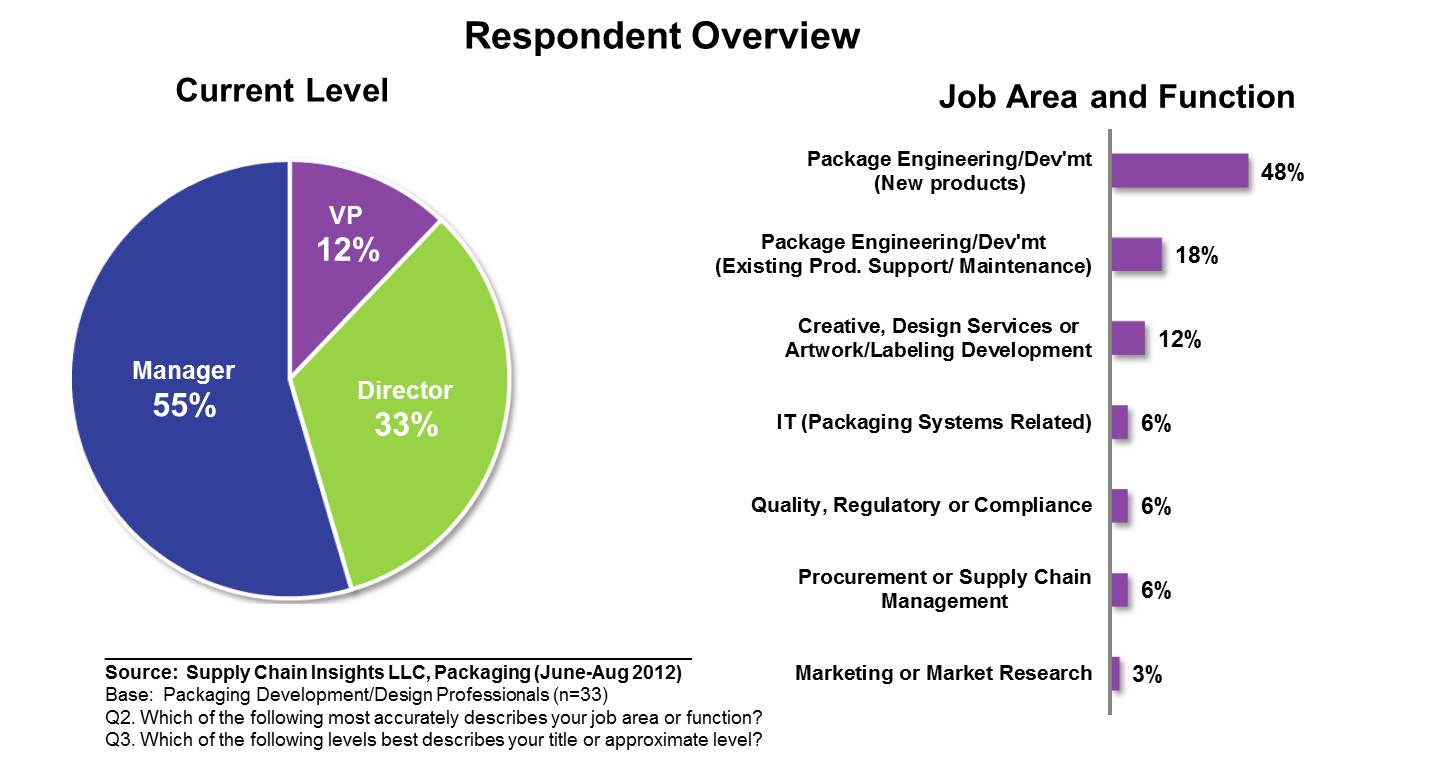 Respondent Overview
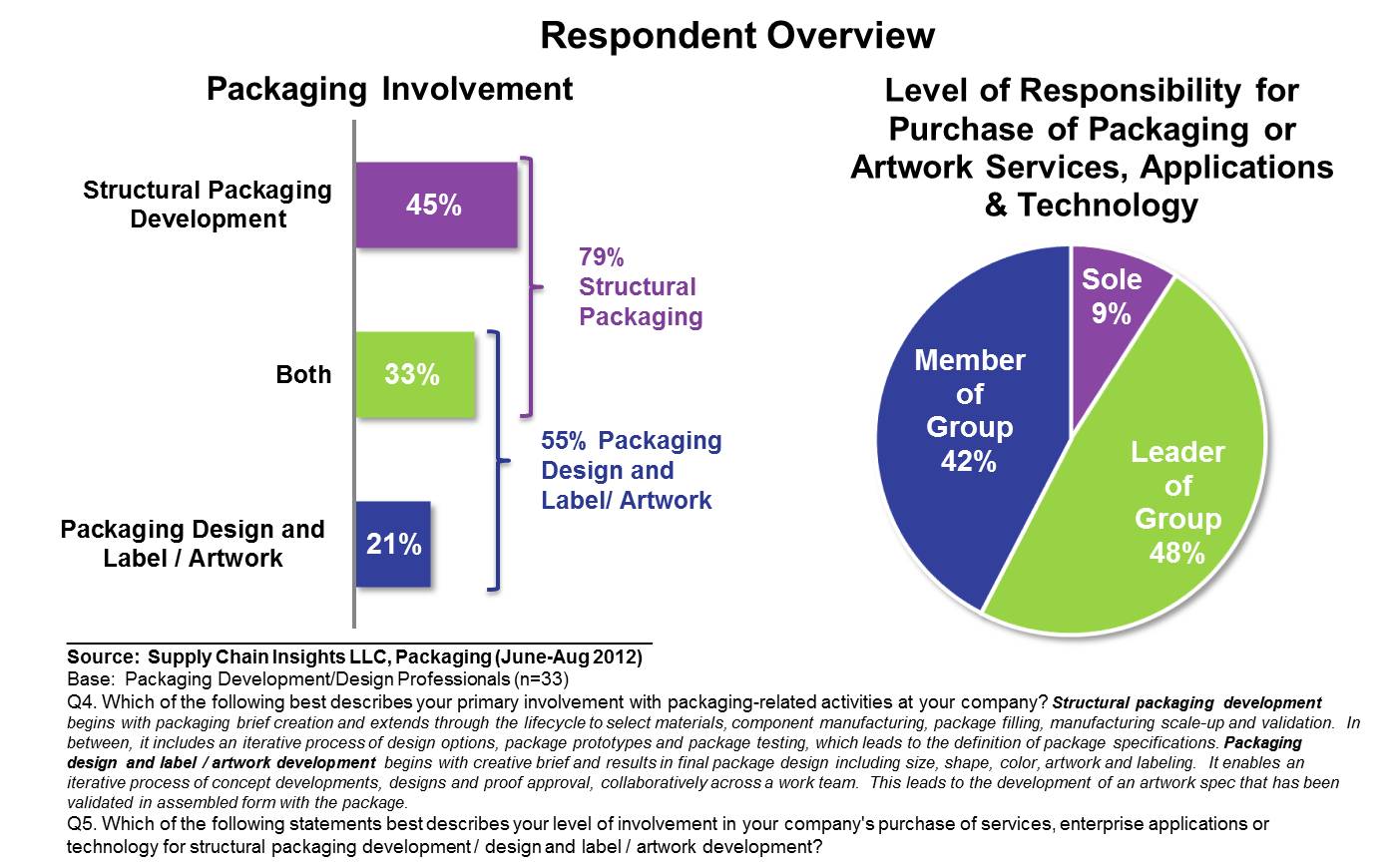 Agenda
Study & Respondent Overview
Packaging & Artwork Performance
Packaging Sustainability
New Product Development Process
Importance of Packaging & Artwork Projects
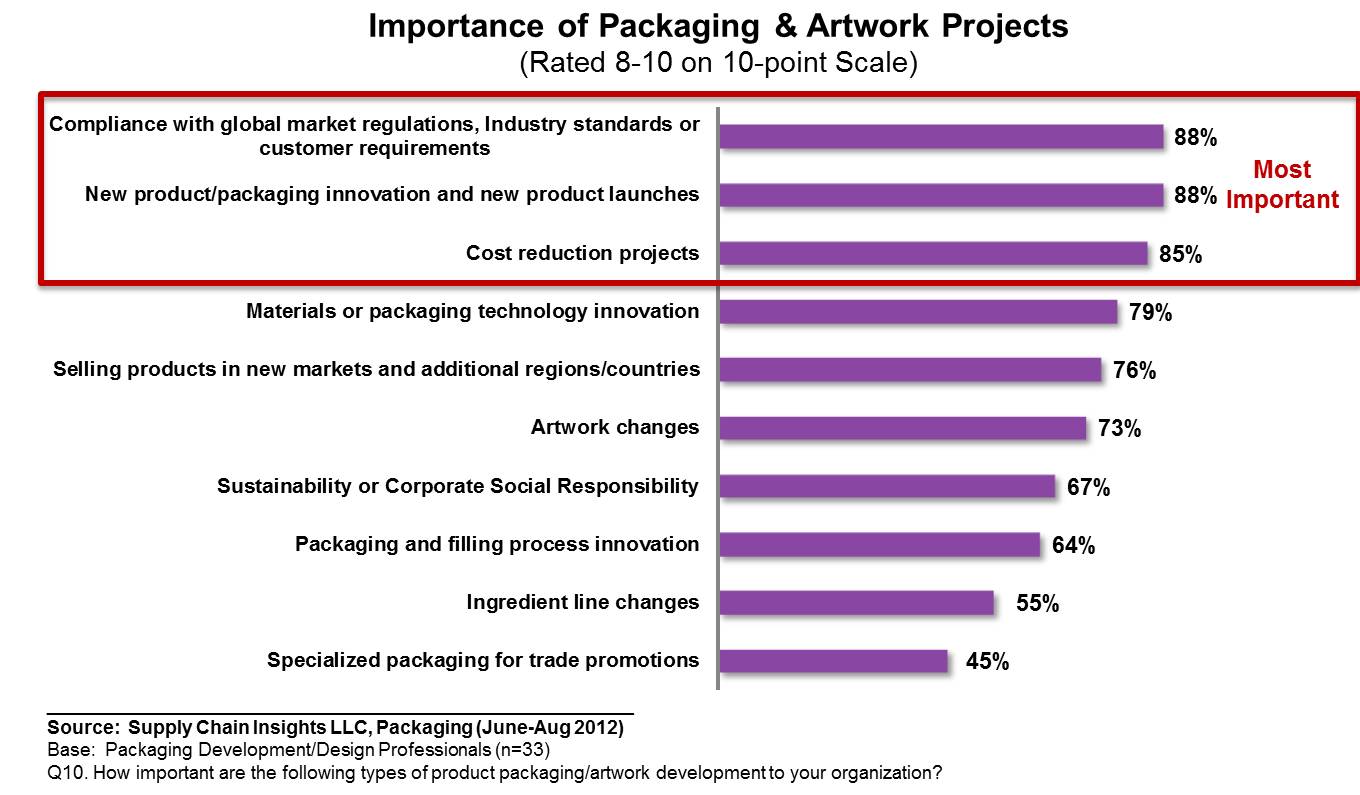 Performance in Packaging & Artwork Projects
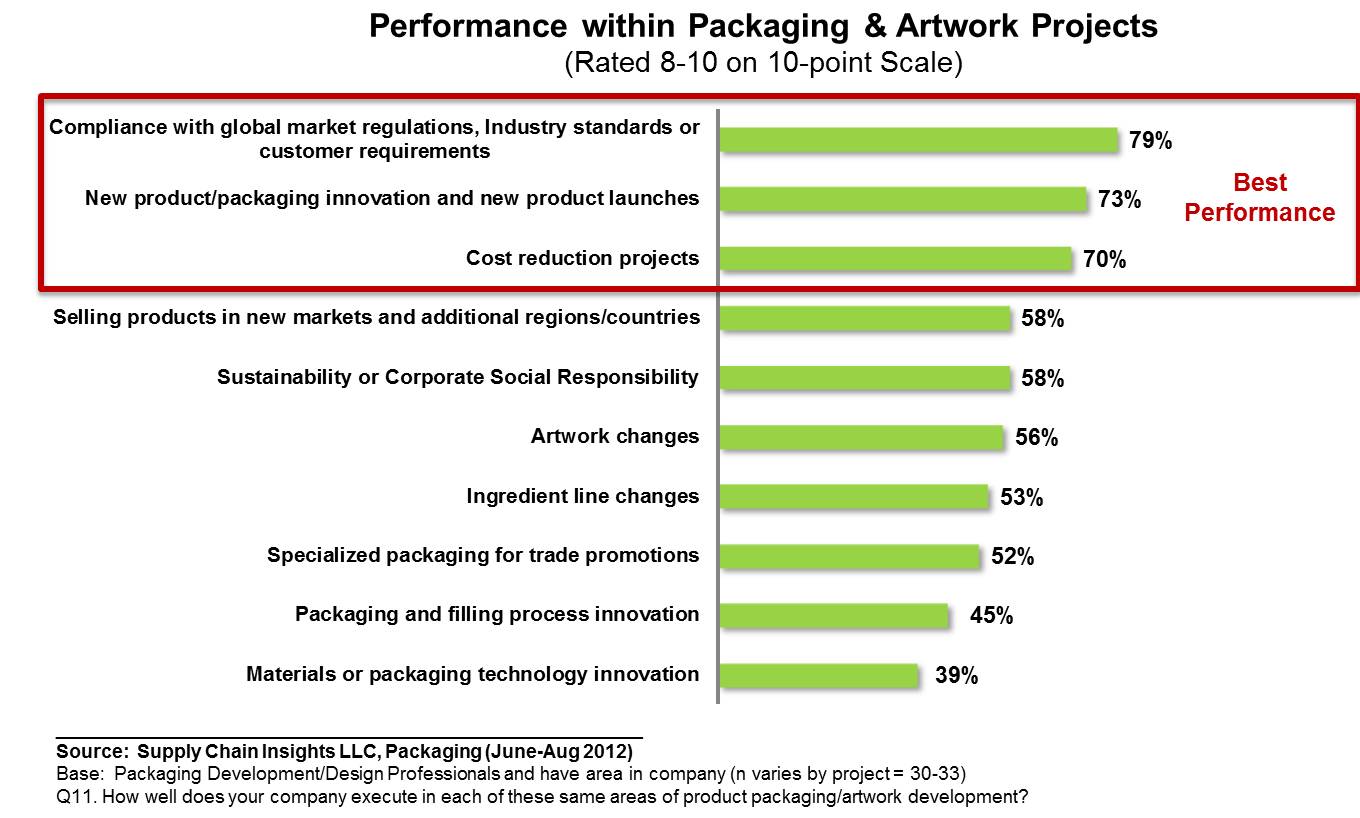 Importance vs. Performance of Packaging & Artwork Projects
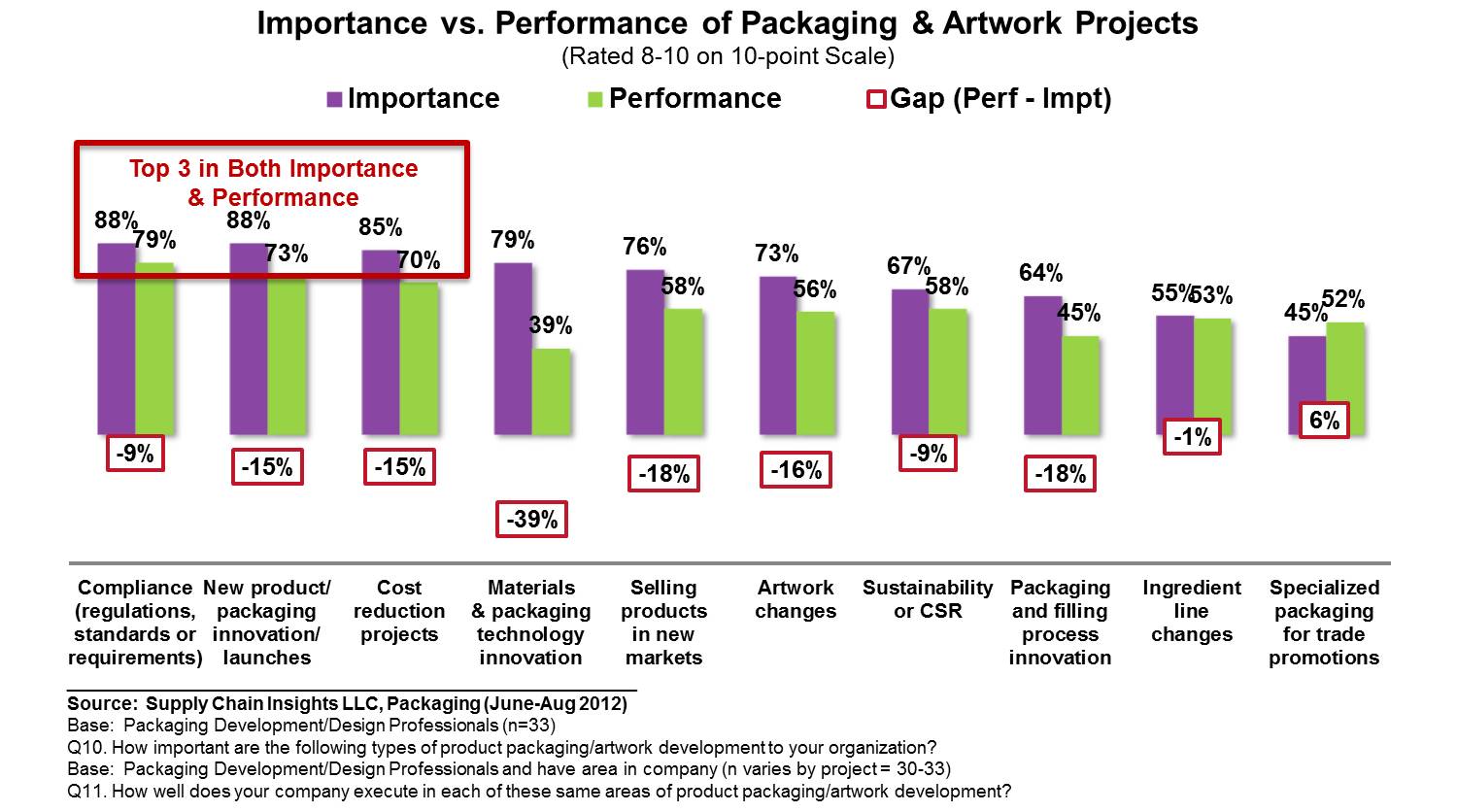 Percent of Packaging In-House vs. Vender:  Currently
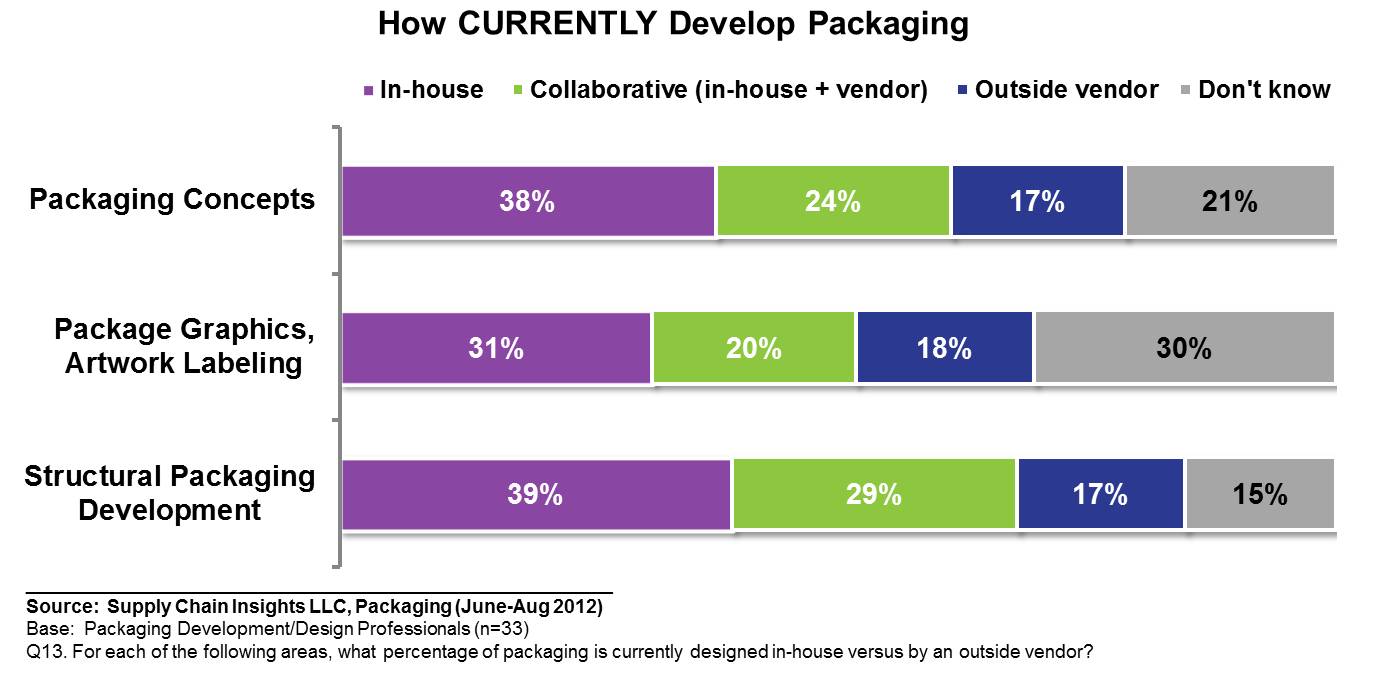 Percent of Packaging In-House vs. Vender:  Next 3 Years
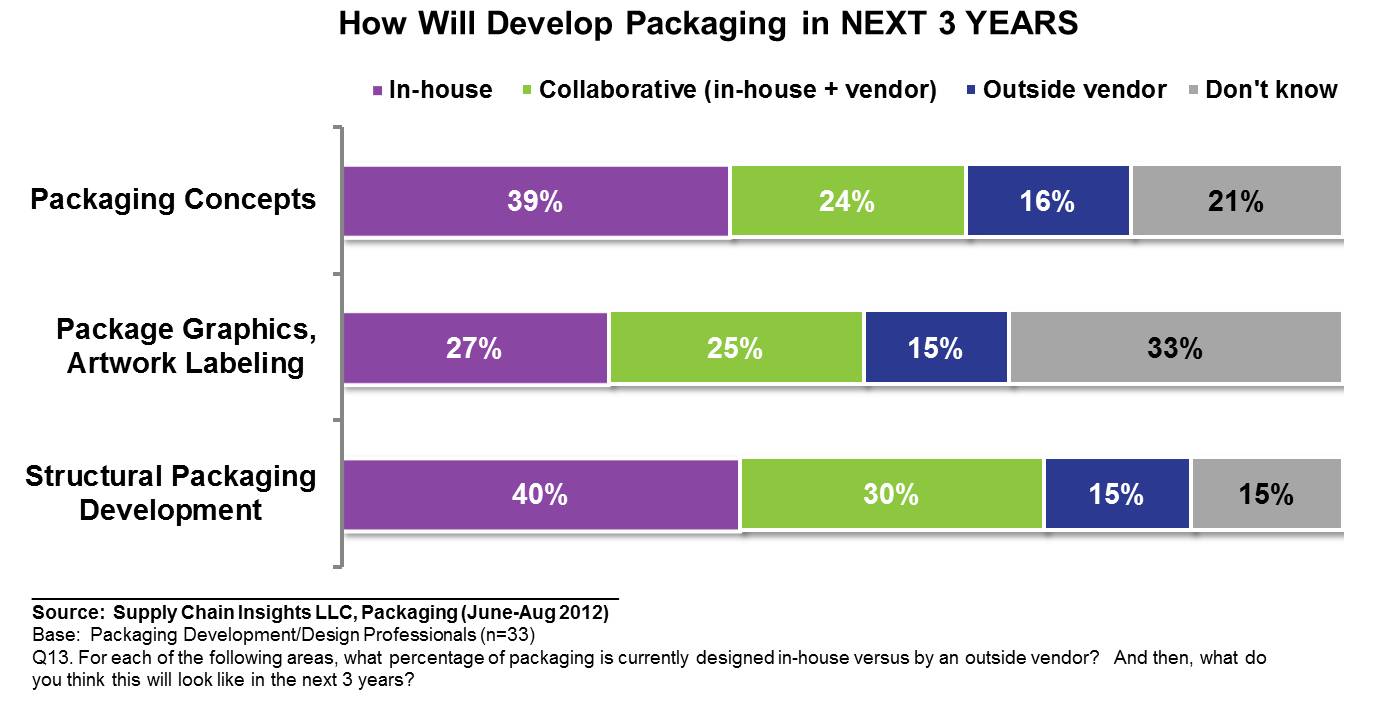 Percent of Packaging In-House vs. Vender:  Current vs. Next 3 Years
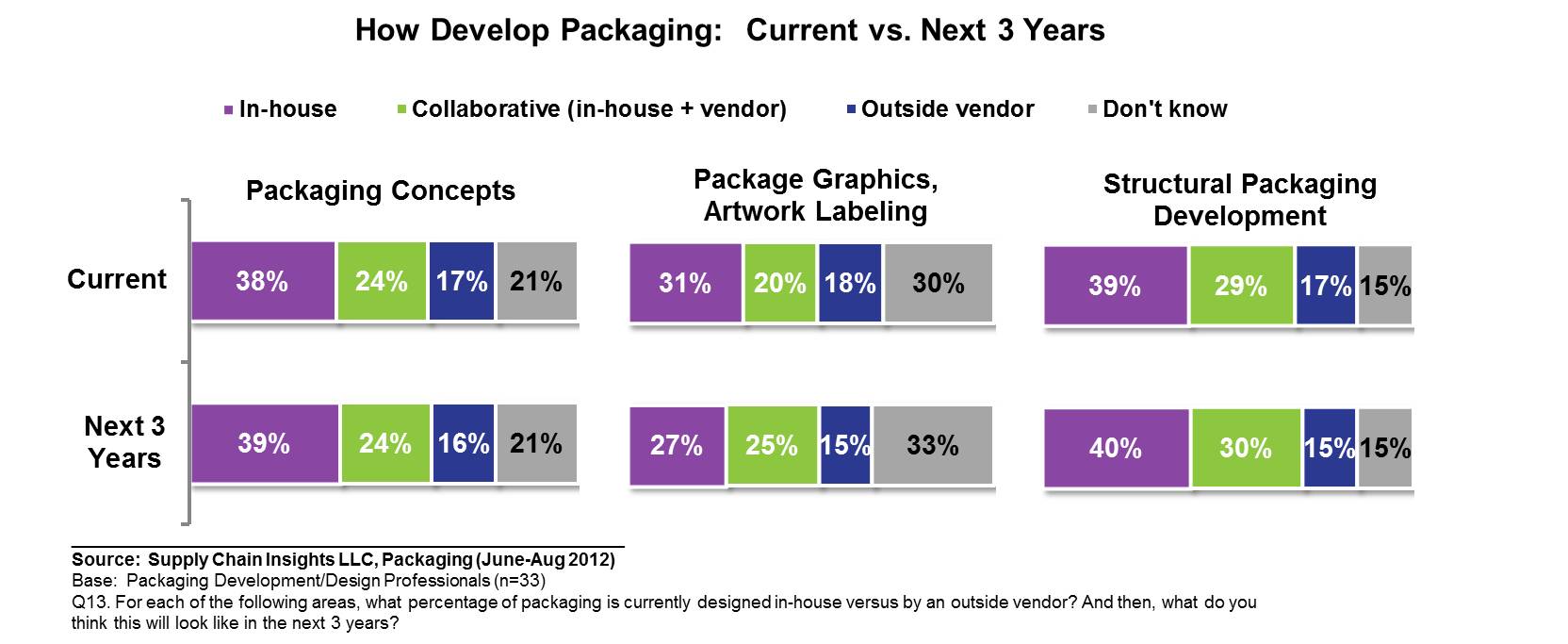 Top Two Barriers to Product Packaging & Artwork Development
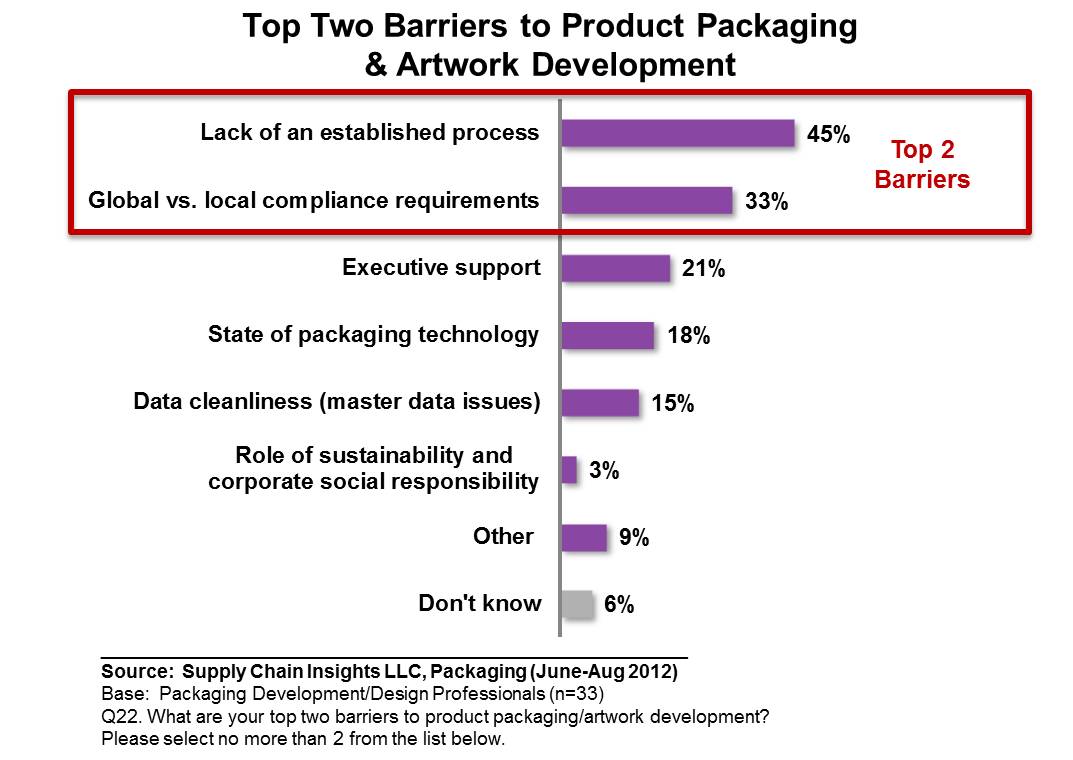 Technology Solutions Use to Improve Product Packaging/Artwork
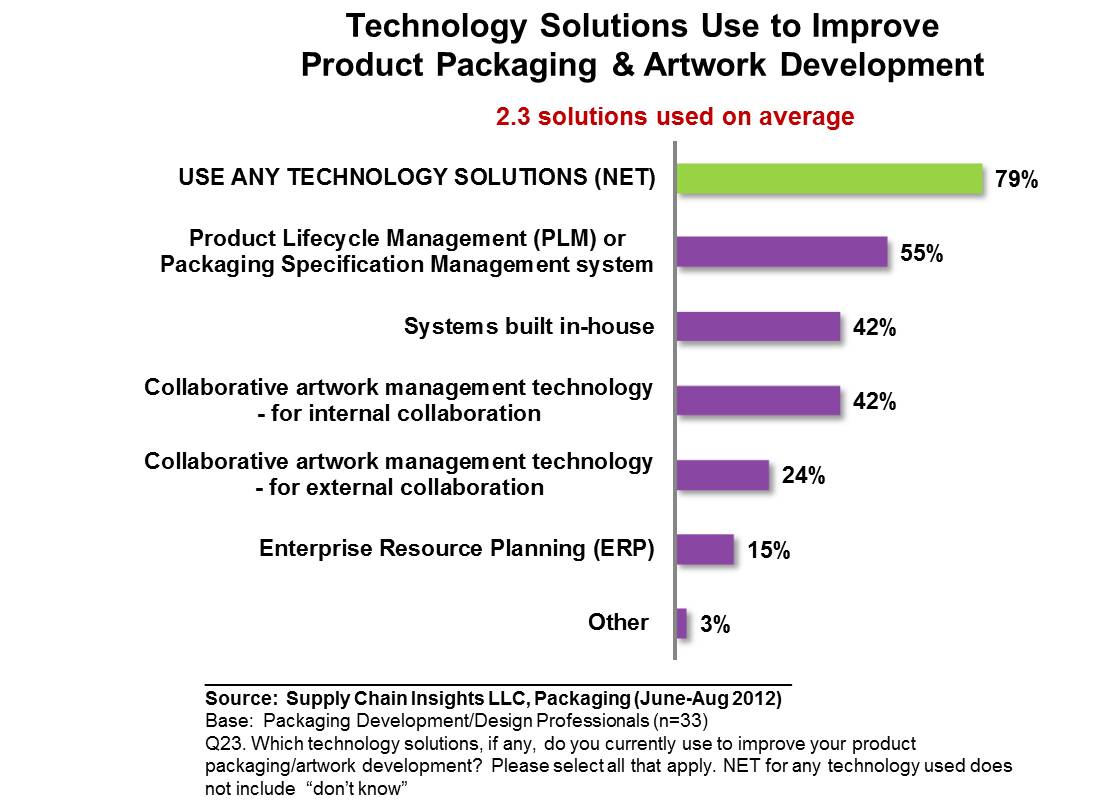 Technology Features & Functions Needed (Open-Ended)
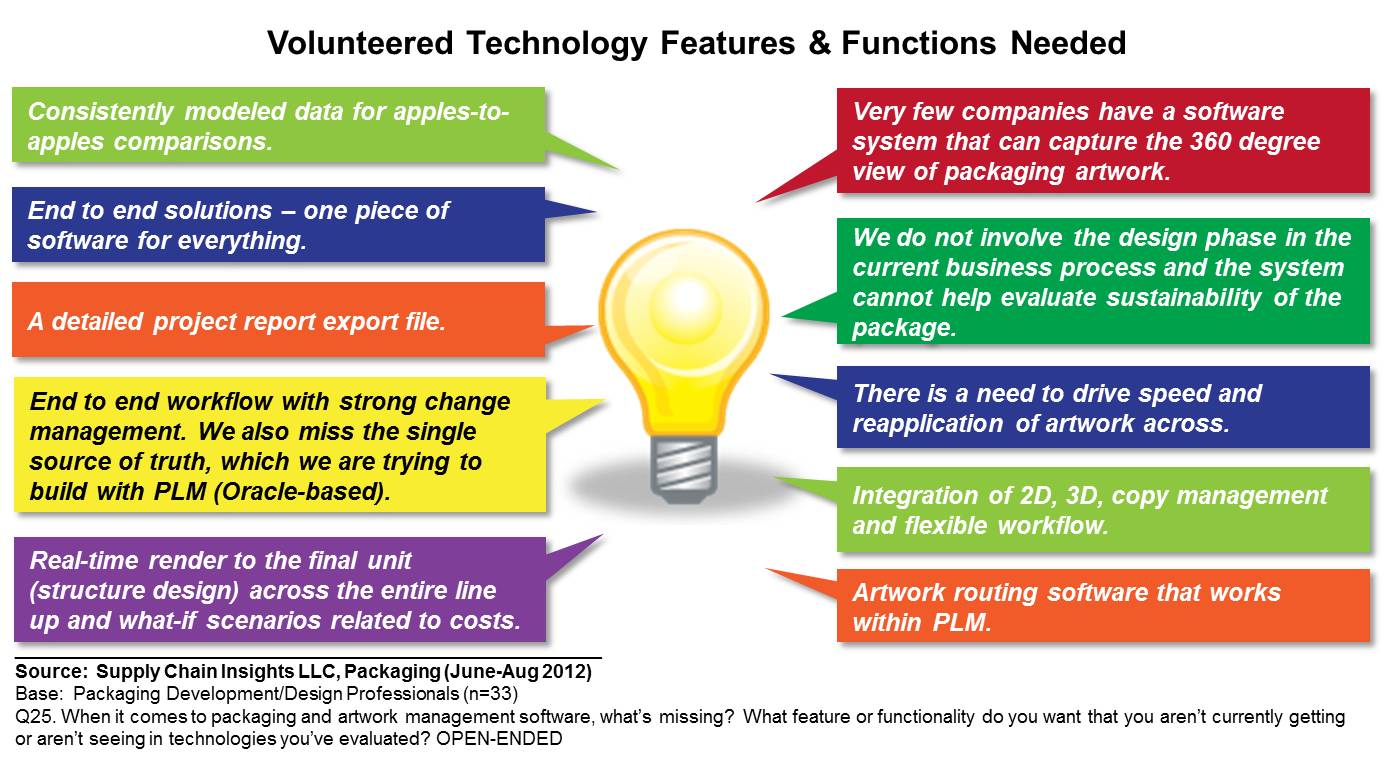 Percent of Recalls/Write-offs Related to Packaging/Artwork
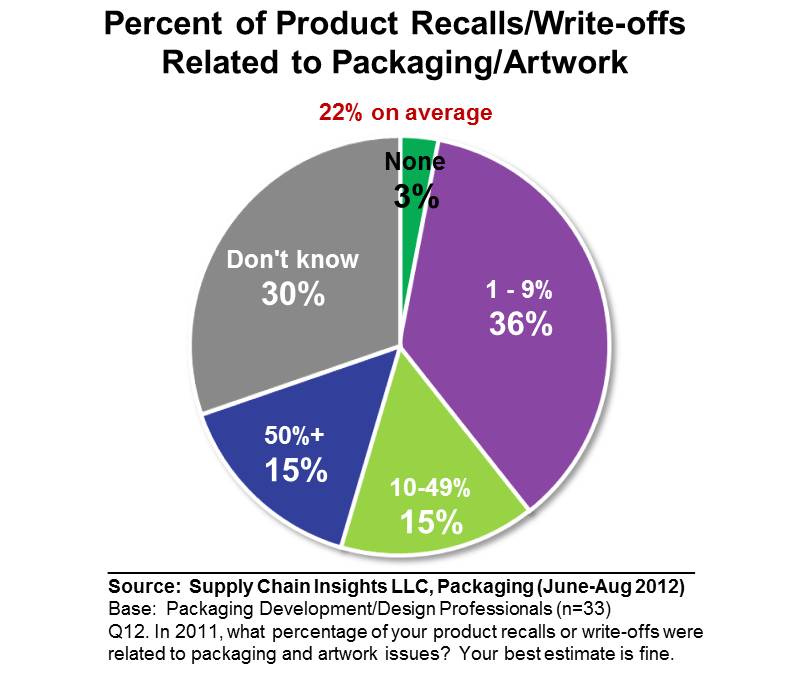 Agenda
Study & Respondent Overview
Packaging & Artwork Performance
Packaging Sustainability
New Product Development Process
Sustainability Importance in Packaging Development
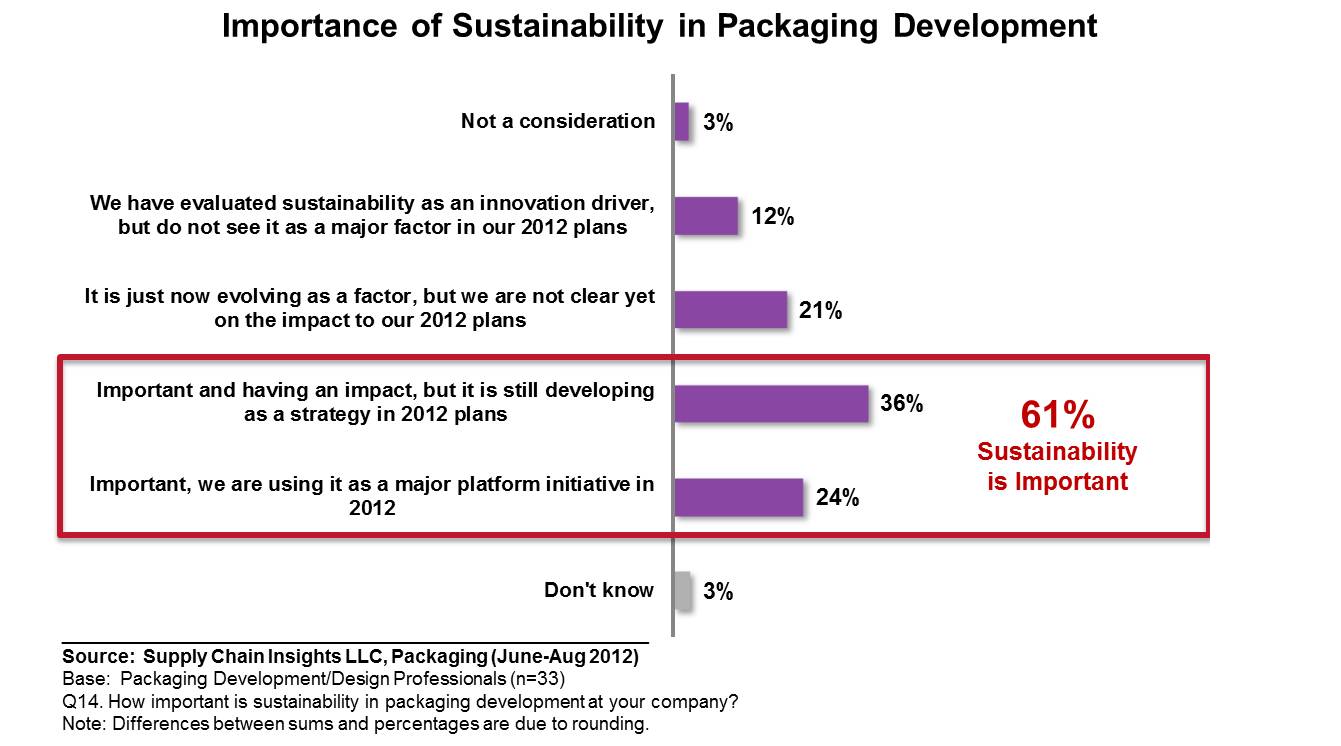 Packaging Sustainability Efforts
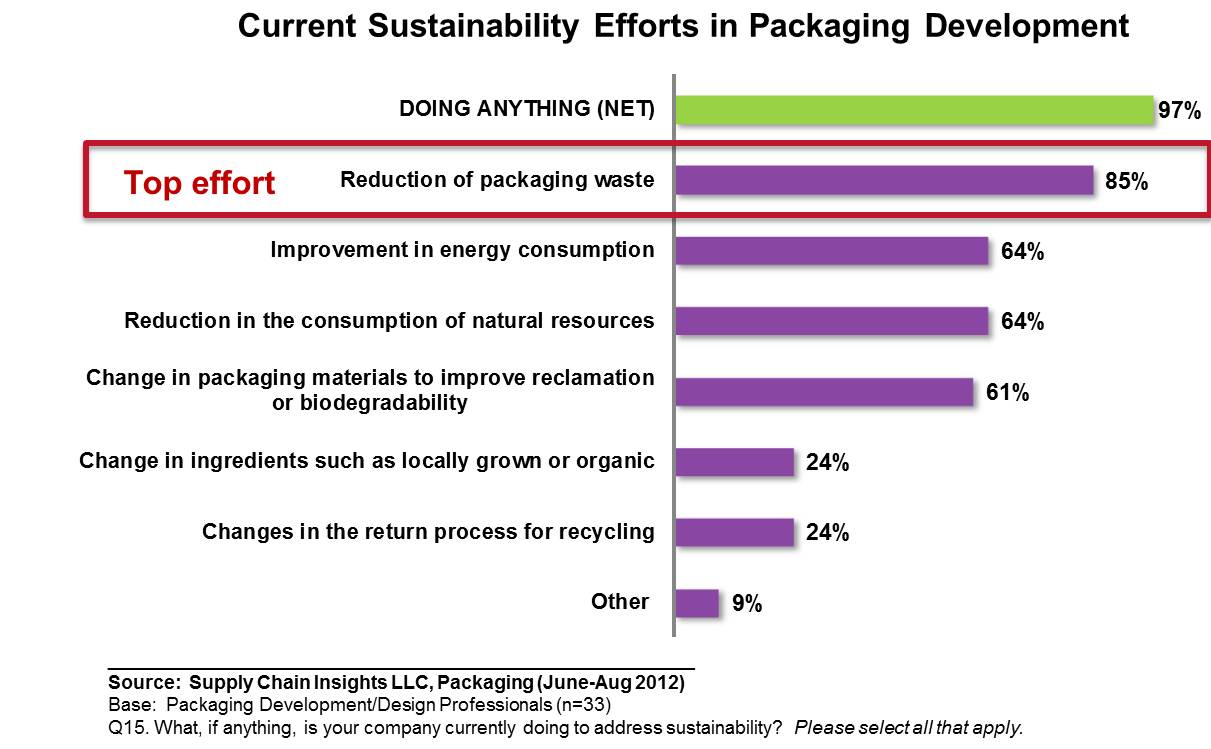 Software Technology to Support Packaging Sustainability
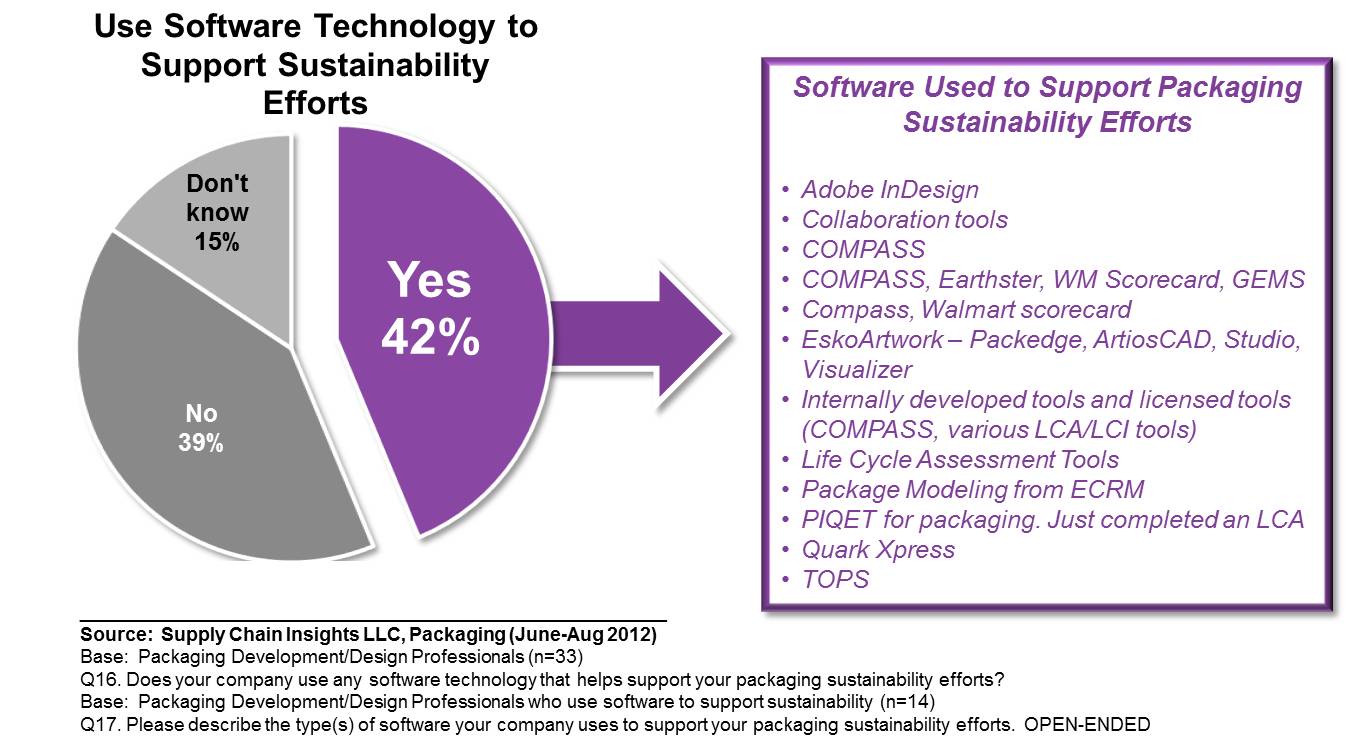 Software Functionality Desired to Support Sustainability (Open-Ended)
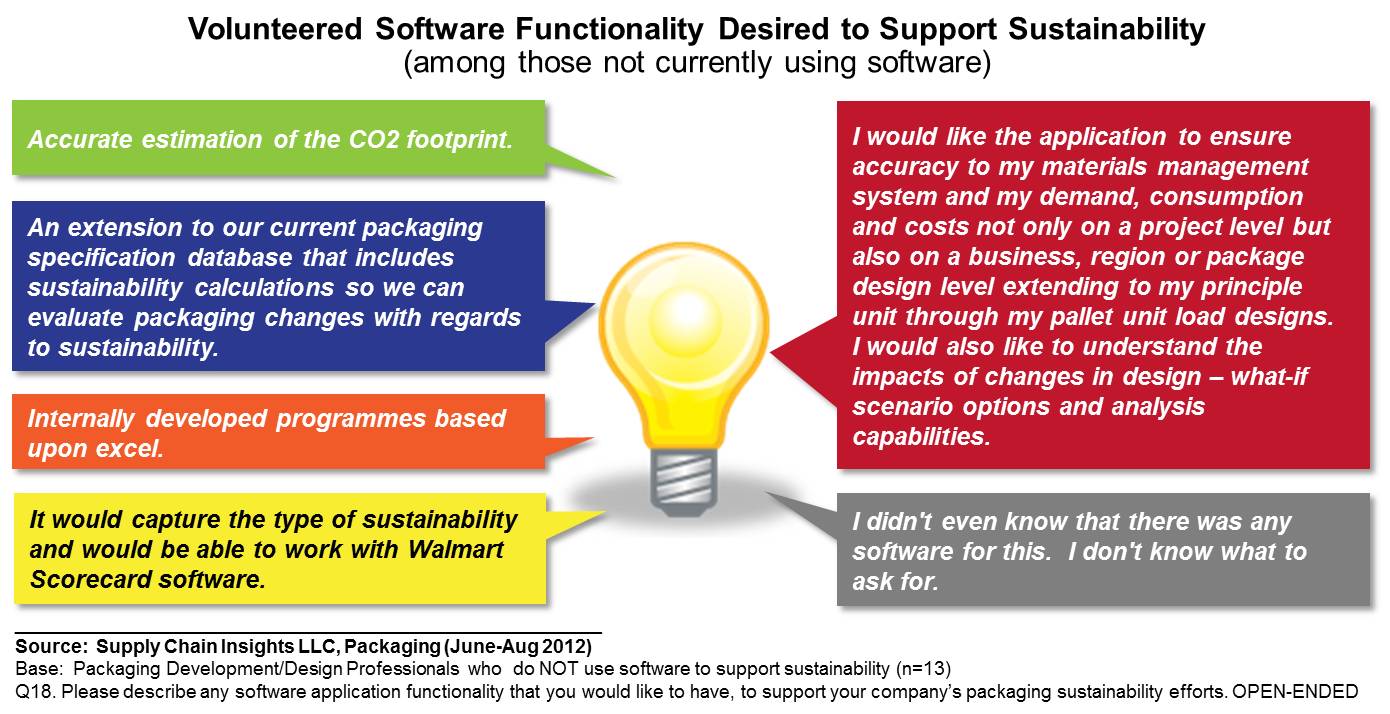 Agenda
Study & Respondent Overview
Packaging & Artwork Performance
Packaging Sustainability
New Product Development Process
NPDI Packaging/Artwork Collaborators by Phase
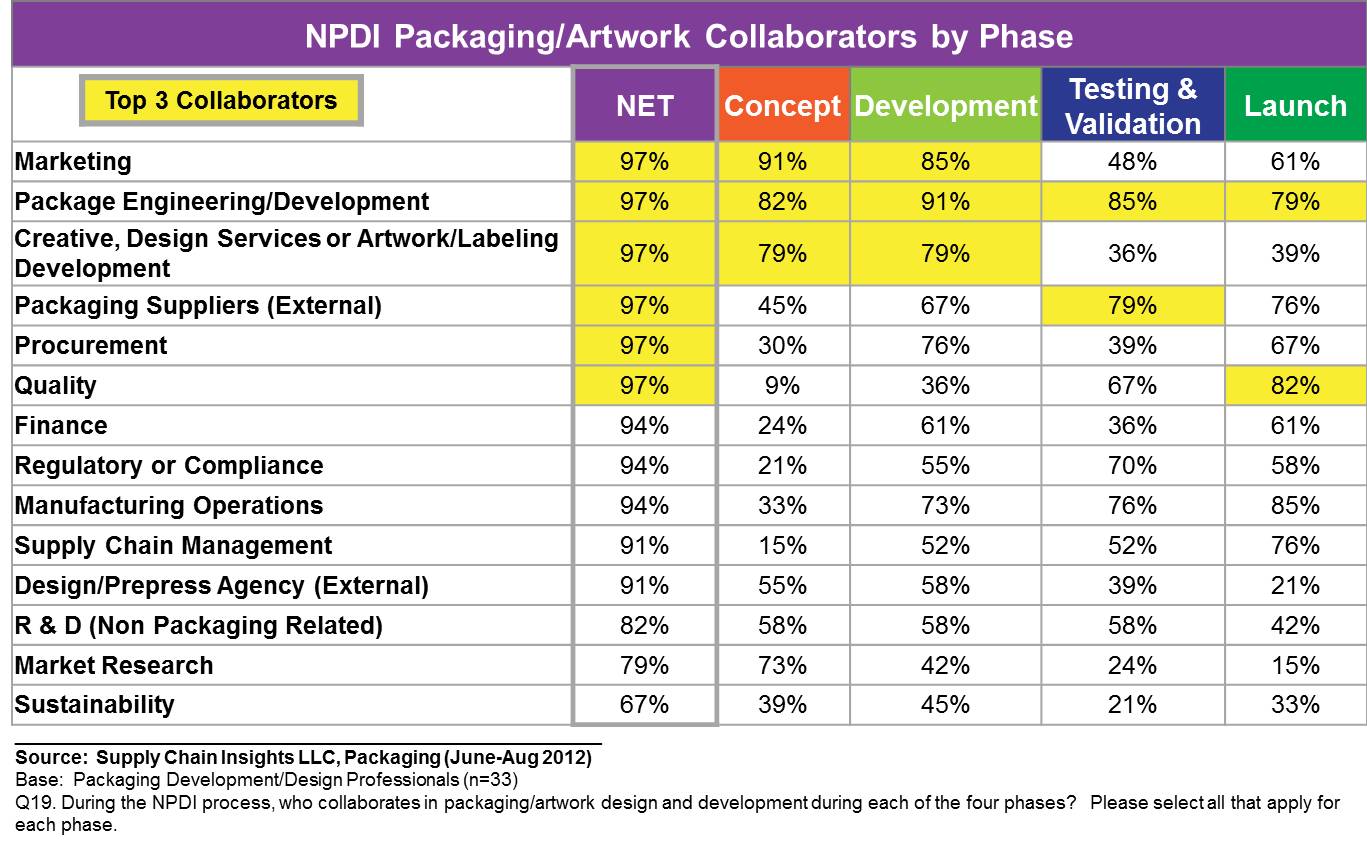 NPDI Packaging/Artwork Owners by Phase
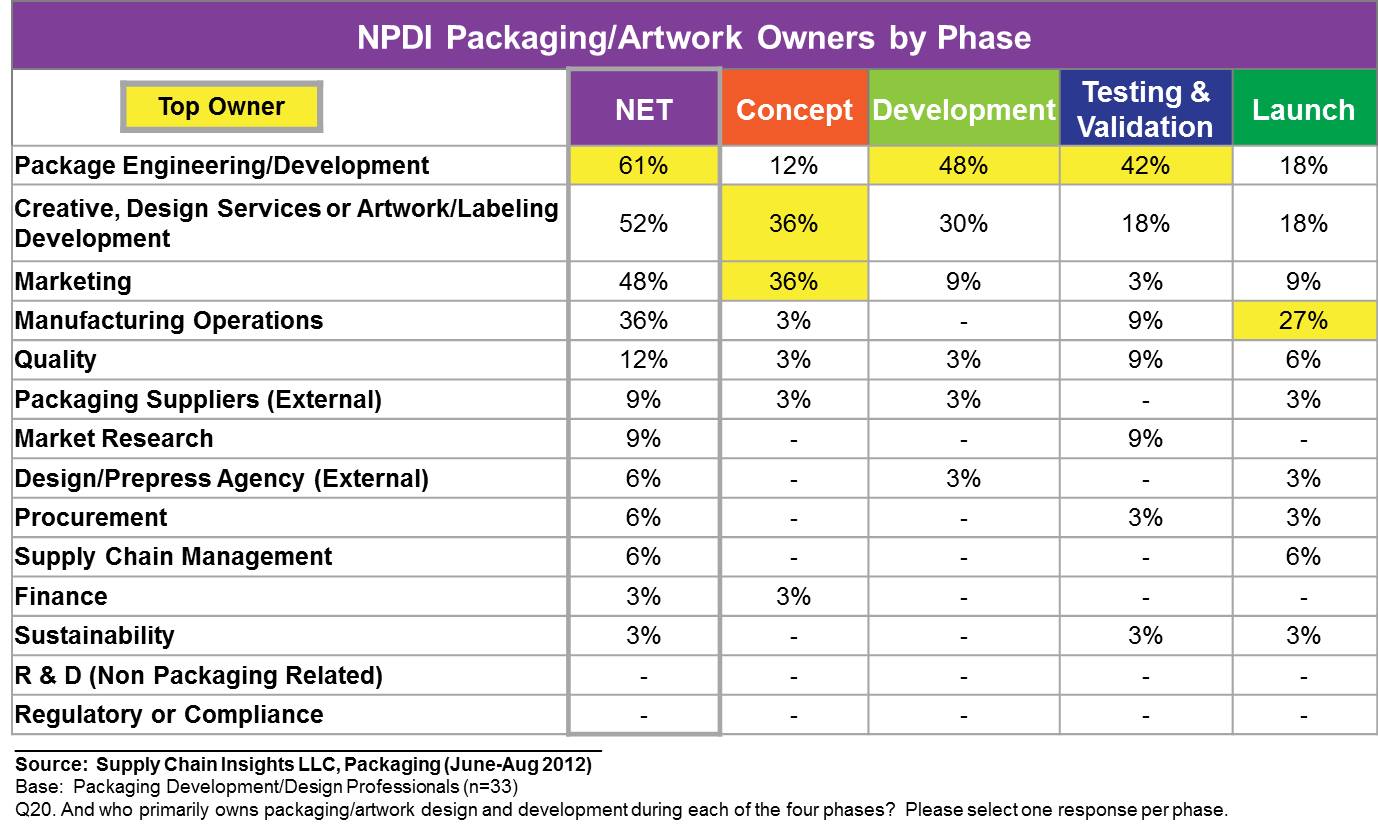 NPDI Collaboration & Ownership on Packaging/Artwork:  Net Across Phases
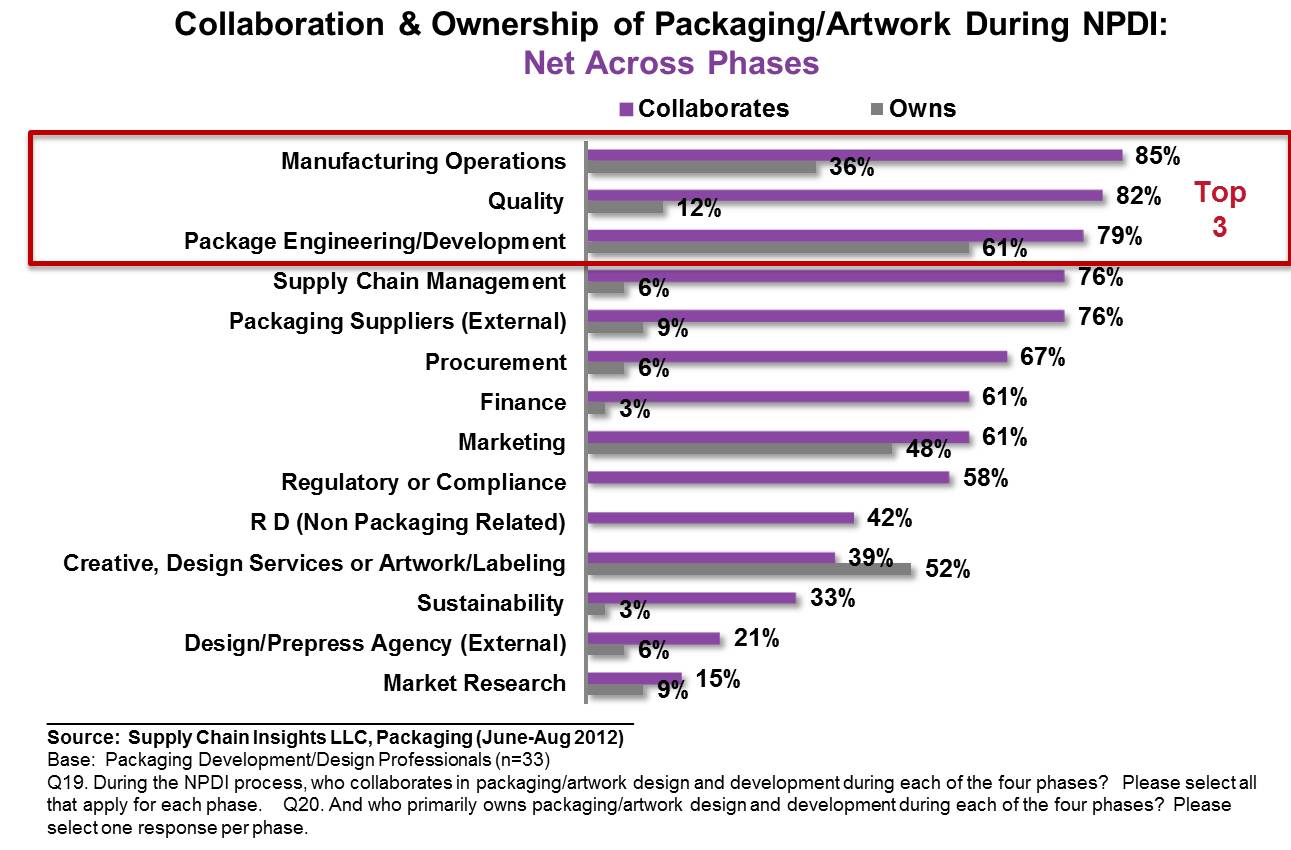 NPDI Collaboration & Ownership on Packaging/Artwork:  Concept
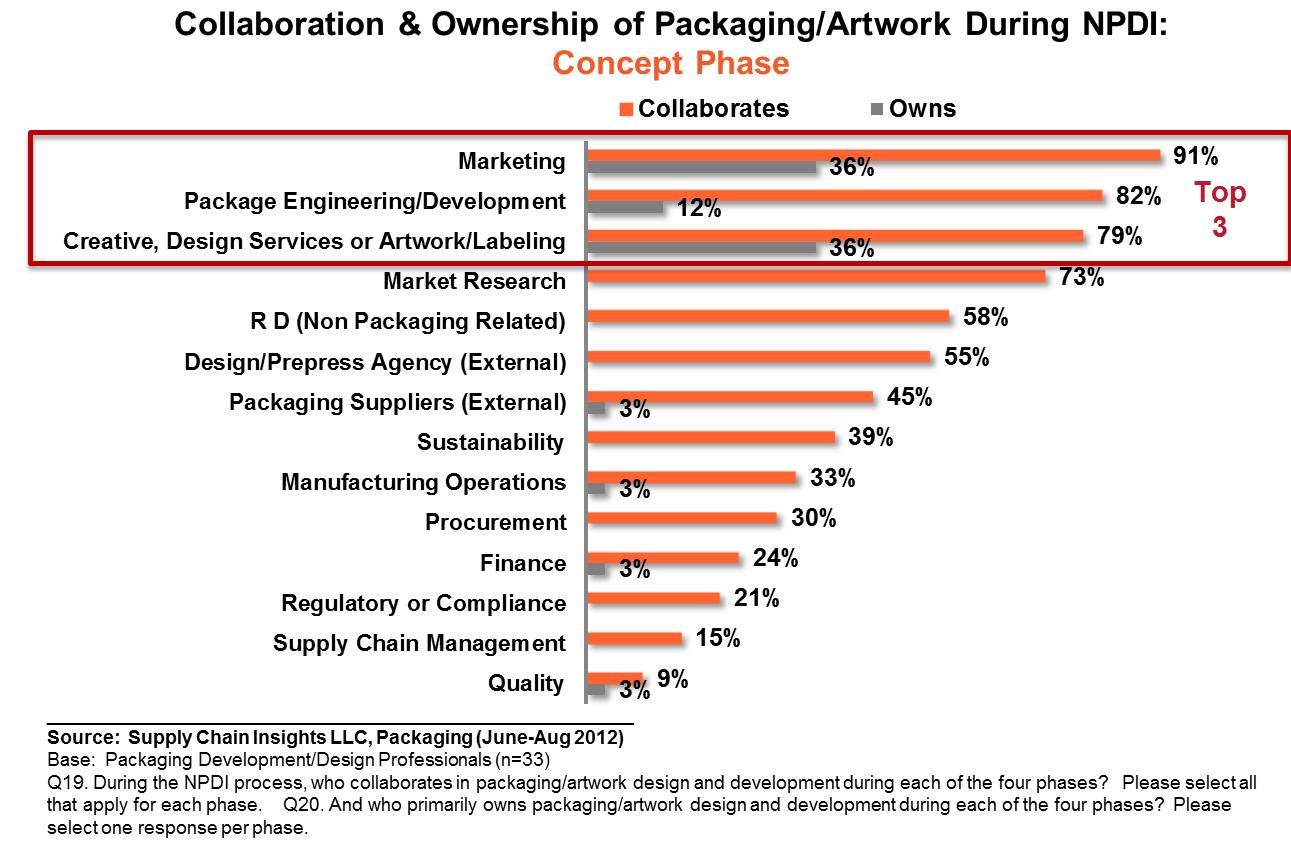 NPDI Collaboration & Ownership on Packaging/Artwork:  Development
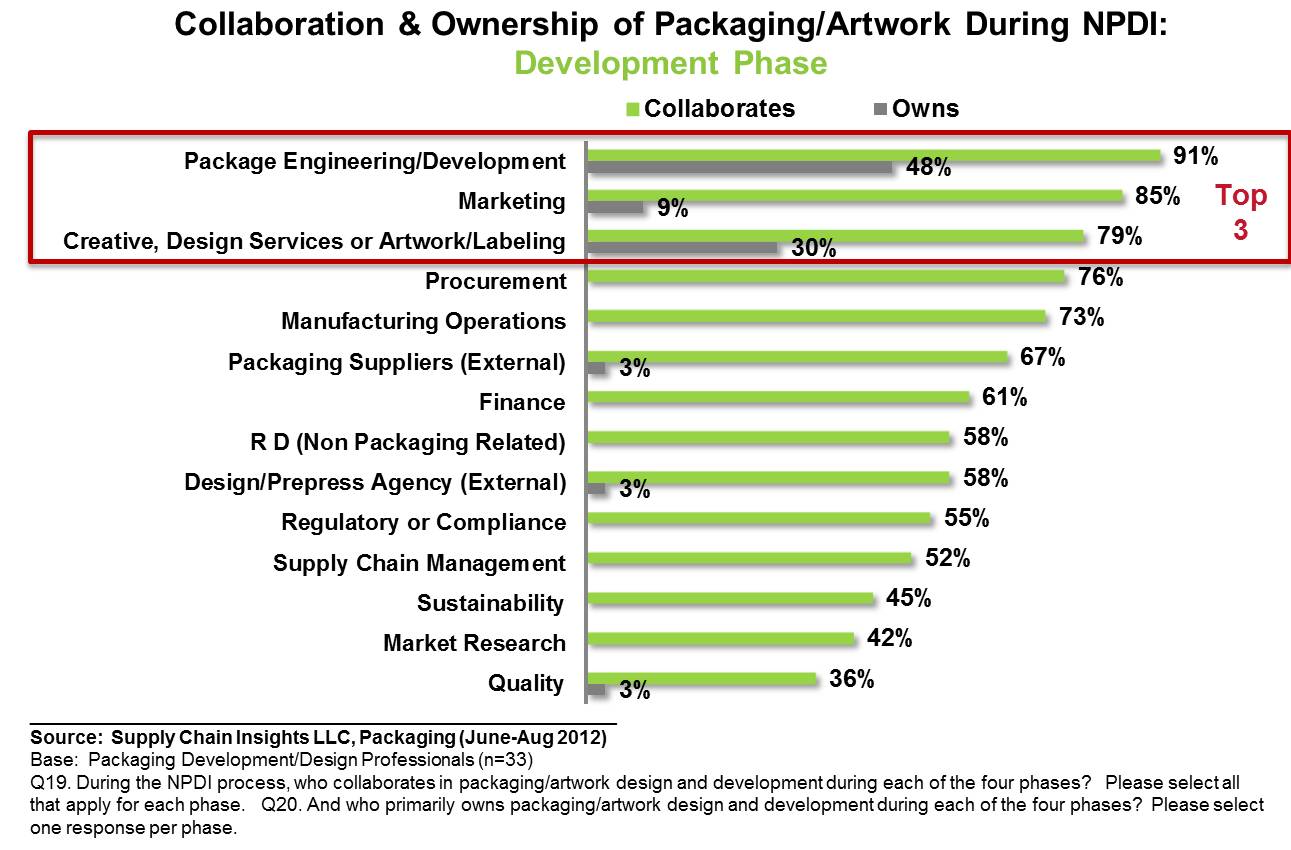 NPDI Collaboration & Ownership on Packaging/Artwork:  Testing/Validation
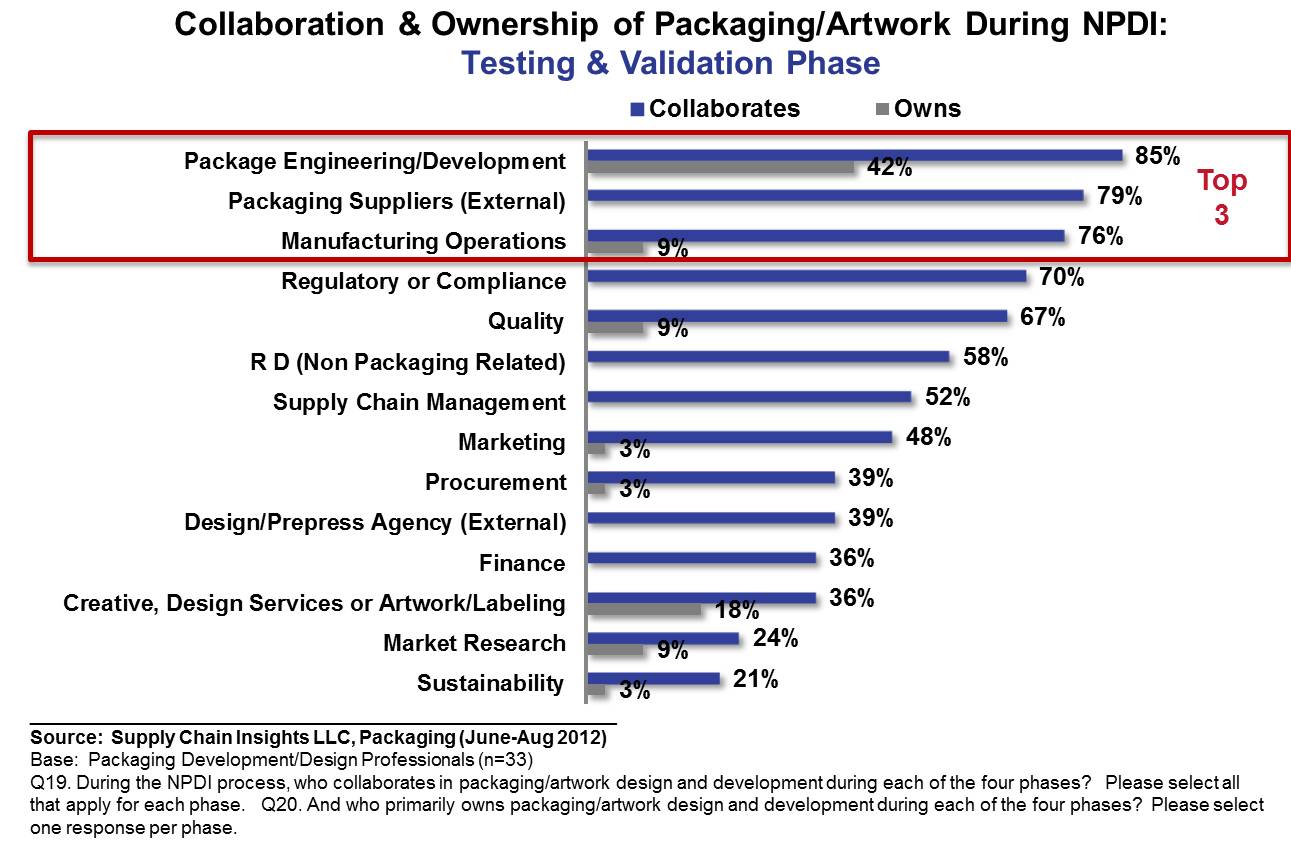 NPDI Collaboration & Ownership on Packaging/Artwork:  Launch
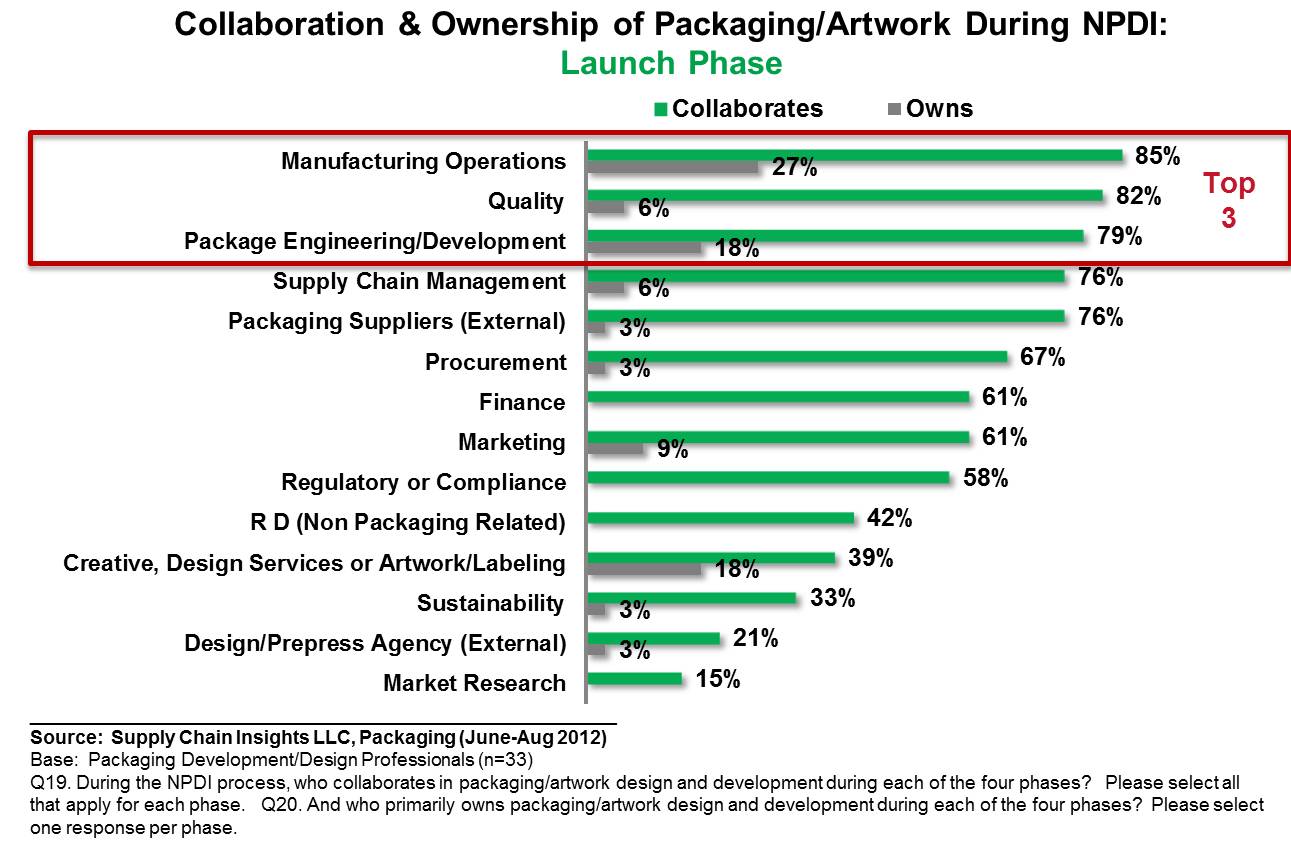 Length of Typical Approval Process for Artwork
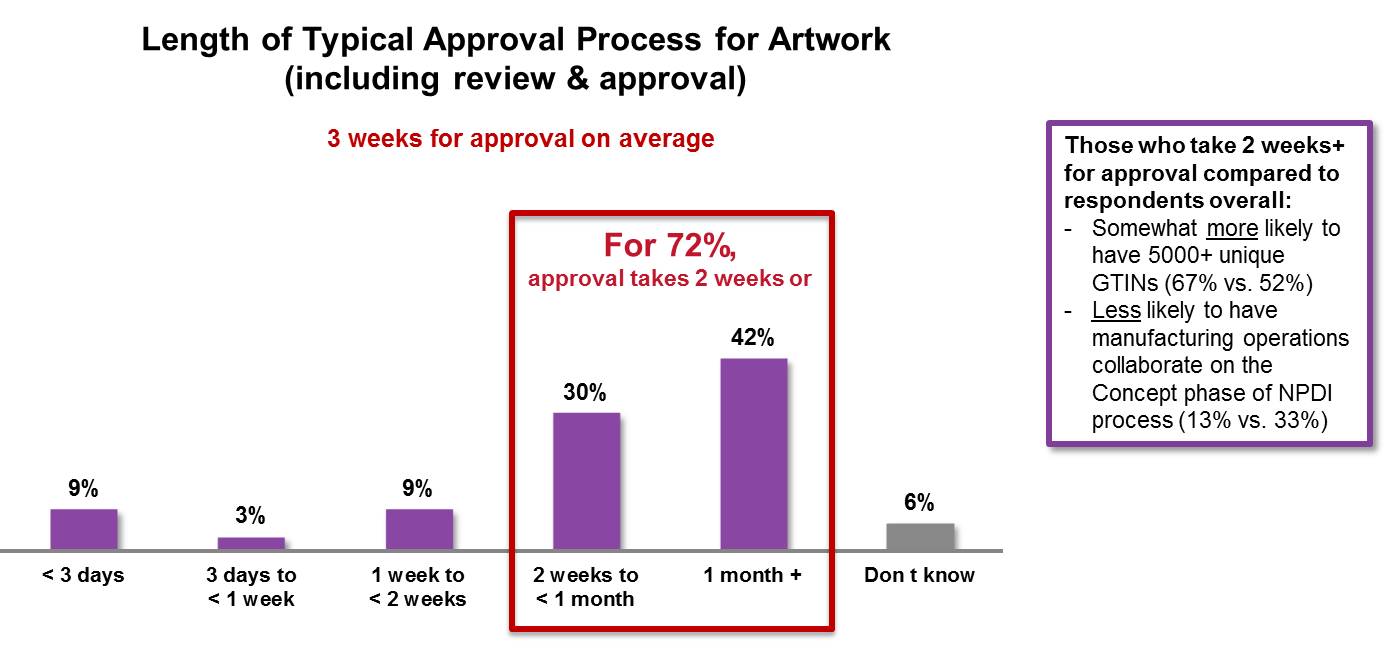